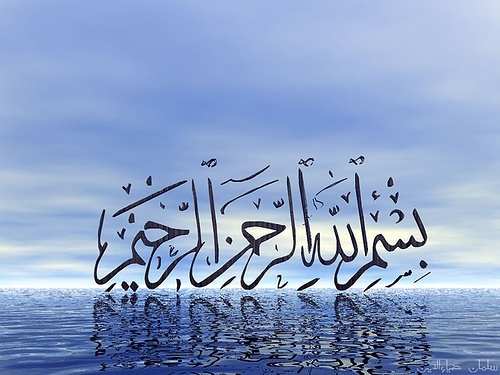 Attention Deficit Hyperactivity Disorderin Adult
اساتید راهنما: آقای دکتر عفت پناه- آقای دکتر عسگری
ارايه دهنده: دکتر مهرزاد ناصری - دستیار پزشکی خانواده
مراجعه کننده: اقای 32ساله /کلینیک تخصصی اعصاب و روان 
متاهل دارای دو فرزند : دختر 8 ساله/ پسر 4 ساله
 ساکن: تهران محله فلاح
علت مراجعه: پرخاشگری و عصبانیت
که در 4 ماهه اخیر بدنبال شیوع کرونا و از دست دادن شغل، تحریک پذیر و عصبانی تر از قبل شده و شب گذشته با دخترش دعوا و او را تنبیه کرده است.
PSH: سابقه شیطنت زیاد کودکی به همراه برادرش را می دهد. اختلال در عملکرد بین فردی و اجتماعی، افت عملکرد تحصیلی یا شغلی، به نظر می رسد در مواردی افزایش اعتماد به نفس کاذب داشته است 
PMH: -
DH: -
 :FH-
HABIT : سابقه مصرف الکل تفریحی را می دهد
معاینه جسمانی: -
معاینه روانی:
آقای جوان با ظاهری متناسب با سن تقویمی که تماس چشمی دارد.
PSYCHOMOTOR: نرمال
SPEECH: نرمال
:MOODتحریک پذیر (افسردگی، اپیزود های مانیک، علایم اضطرابی و علایم سایکوتیک ندارد)
:AFFECT  متناسب با خلق
THOUGHT 
STREAM:نرمال
:CONTENTنرمال
PERCEPTION:نرمال
ORIENTATION TO TIME/ PLACE/ PERSON:نرمال
 :COGNITIONنرمال
INSIGHT:کامل
JUDJMENT:نرمال
: CONCENTRATIONنرمال
MEMORY: نرمال
Dx:
تشخیص افتراقی:
IMPULSE CONTROL
ADHD
MOOD DISORDER
PERSONALITY DISORDER
…
درمان:
Early History of ADHD
The ﬁrst example of a disorder that appears to be similar to ADHD was given by a Scottish physician Sir Alexander Crichton in 1798. “the incapacity of attending with a necessary degree of constancy to any one object”.
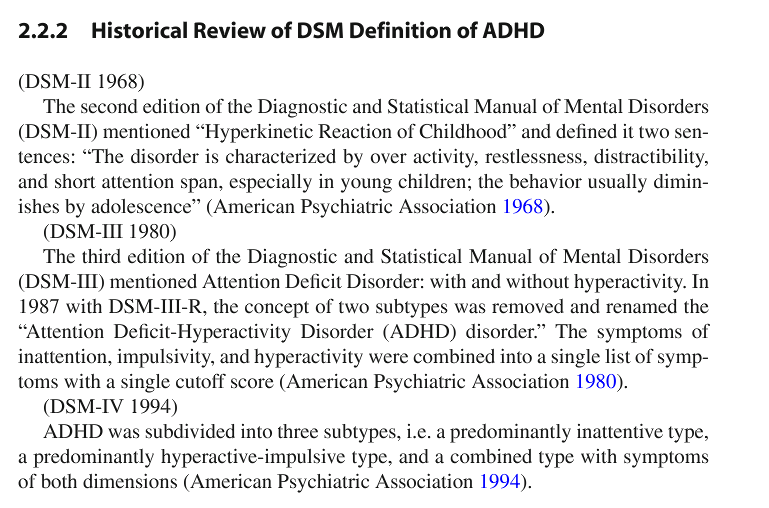 Epidemiology
ADHD is the most common psychiatric disorder of childhood. Overall, prevalence ranges from 5 to 12 % in school-aged children.
 Male to female ratio is around 3:1in children and adolescents, but it is believed that females are under-diagnosed.
 Approximately 8–10 % of males, and 3–4 % of females, under the age of 18 have ADHD. Roughly 80 % of children with ADHD will continue to meet diagnostic criteria for ADHD into their adolescent years and 60 % will maintain core symp-toms into adulthood (Wittchen et al. 2011; Dopheide and Pliszka 2009; Weyandtand Dupaul 2008).
Etiology
The etiology of ADHD involves the interplay of multiple genetic and environmental factors. There is no one direct cause for ADHD, either genetic or non-genetic. Rather, it is the complex interactions of multiple genes and multiple environmental risk factors.
ADHD is highly heritable disorder but the rate is not 100 %. In some studies as high as 79 %.
 Susceptibility Genes : DRD4 & DRD5, DAT1
Toxins and Dietary factors
Exposure to toxins such as pesticides, polychlorinated biphenyl (PCBs), led and deﬁciency of iron and zinc
 additives, sugar, coloring agent, omega 3 fatty acids and elimination diet
Recent randomized clinical trial showed some beneﬁt in using elimination diet in improving ADHD symptoms. omega-3 long chain poly un-saturated fatty acids (PUFA) in improving symptoms of ADHD
Pregnancy and early childhood factors
maternal cigarette smoking
 alcohol consumption (fetal alcohol syndrome)
 street drug use (such as heroin) during pregnancy. 
 very low birth weight
 prematurity
fetal hypoxia
brain injury 
Maternal stress during pregnancy
Psychosocial factors
severe early psychosocial adversity.
 Low parental education, 
poverty
deprivation
 negative parenting
 bullying
 peer victimization
 family discord are associated with ADHD
Core Symptoms of ADHD
Attention Problems, Hyperactivity, Impulsivity
          -Hyper focus” a form of overconcentration “


                                            during activities that the patient ﬁnds very interesting


                            “  using the computer  “
                               “   chatting on the Internet   “
                               “they can concentrate for hours”
ADHD can thus go hand in hand with both attention deﬁcit and periodic overconcentration.
ADHD and Relationships: Short and Changing Often
Problems occur  in 78 % relationships 
The inﬂuence of ADHD 
-  duration,
frequent changing 
 quality of the relationship
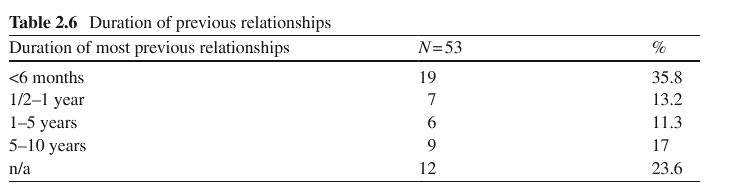 Impact of ADHD on the Relationship
Occupational Impairment in Adults with ADHD
• individuals rank   signiﬁcantly  lower than control groups in occupational  status;
• individuals may have signiﬁcantly worse job performance ratings from  employers;
• adults with ADHD may be more likely ﬁred  from employment and to be so  more often.
• signiﬁcantly more “days out” of role or under productive;
• there is more than twice the risk of absence due to sickness, and;
• more than twice the risk of workplace accidents that other working adults.
ADHD and Driving
young drivers with untreated or sub-optimally treated ADHD have between two to four time as many Motor Vehicle Collisions (MVC) and moving violations
comorbid substance use disorders and ADHD signiﬁcantly magniﬁes problem driving risks 
problems with attention, impulse control and emotional regulation
stimulant medication may reduce cognitive difﬁculties
 beneﬁt of stimulants is limited
Compliance with stimulant medication is poor
restrictions on cell phone use, night time and weekend driving, use of manual transmission car
ADHD, Binge Eating, and Obesity
The relation between ADHD and obesity appears to occur as a result of skip-ping and poor planning of meals, binges, and an increased prevalence of winter depression in ADHD (which is associated with an increased appetite).
The chances of ADHD are highly elevated in severe obesity and in excessive sleepiness during the day. Obesity in pregnancy also increases the chances of ADHD in the baby. There appears to be a relation between the problems with appetite, sleep, and weight in ADHD.
ADHD and Sexuality
practice has shown that certain sexual problems can be associated with the ADHD symptoms: for instance, attention problems, poor concentration, being easily distracted, or thinking of other things while having sex can create problems with having an orgasm.
poor planning but also by a delayed sleep phase
increased need for sex
 Frequent masturbation 
Adolescents with ADHD :          -sexually active a year before their peers 
                                                           - more risky sexual behavior
                                                           - more partners
                                                           - more one-nightstands
                                                           - less use of contraceptives
Academic impairment Adults with ADHD
Adults with ADHD function fall below their ability for most of their lives.
several academic difﬁculties.
Despite high IQs difﬁculty completing college
Grade retention and a higher rate of suspension or expulsion from school   exists 
A three-fold increased likelihood of failing a grade or suspension 
eight-fold increased likelihood of school expulsion or dropout among adolescents
ADHD and Related Disorders
Morbidity and Mortality in the Case of ADHD
Morbidity and mortality are both increased with ADHD.
Physical complaints that often occur with ADHD are asthma, allergies, and impairments resulting from accidents and lifestyle
The chance of suicide is increased with ADHD , it is also increased with a comorbid mood disorder, addiction, or antisocial personality disorder
Misunderstandings
How to Diagnose ADHD in Children and Adolescents
Identify your patients: 3–18 year old patient
Review with the parents and patient their concerns
Obtain past psychiatric history and any prior ADHD diagnosis
Obtain the psychosocial history including pregnancy, birth history, developmental milestones, school performance, learning problems, parenting, abuse 
basic screening for comorbidities(mood disorder, anxiety disorder, learning, disorders, sleeping problems, tics, seizure disorders, and substance abuse)
hearing, vision, weight and neurological exam. routine blood work, TSH
Use rating scales and questionnaires
Diagnostic Criteria in Adults
Diagnostic Criteria in Adults
Differential Diagnosis
Pharmacological Management of ADHD
Medications should only be used when: 
-    symptoms are pervasive
 -   causing signiﬁcant impairment 
after careful consideration of non-pharmacological approaches.
Strategies: -Family history of response
patient’s prior early response 
Comorbid psychiatric or medical condition
unacceptable side effects.
ﬁrst line pharmacological treat
Methylphenidate (MPH)
amphetamine-based products
Atomoxetine
Extended release formulation 
 combined use of immediate release and extended release forms
Dealing with Alcohol and Cannabis Use Before and During Treatment with Medication
Rule of thumb for alcohol and cannabis use when taking stimulant drugs: no alcohol during the week and, at weekends or at parties, a maximum of two drinks a day. Reduce cannabis to a joint at nighttime, and if possible, replaceit with melatonin for sleep problems.
درپناه خدا باشید